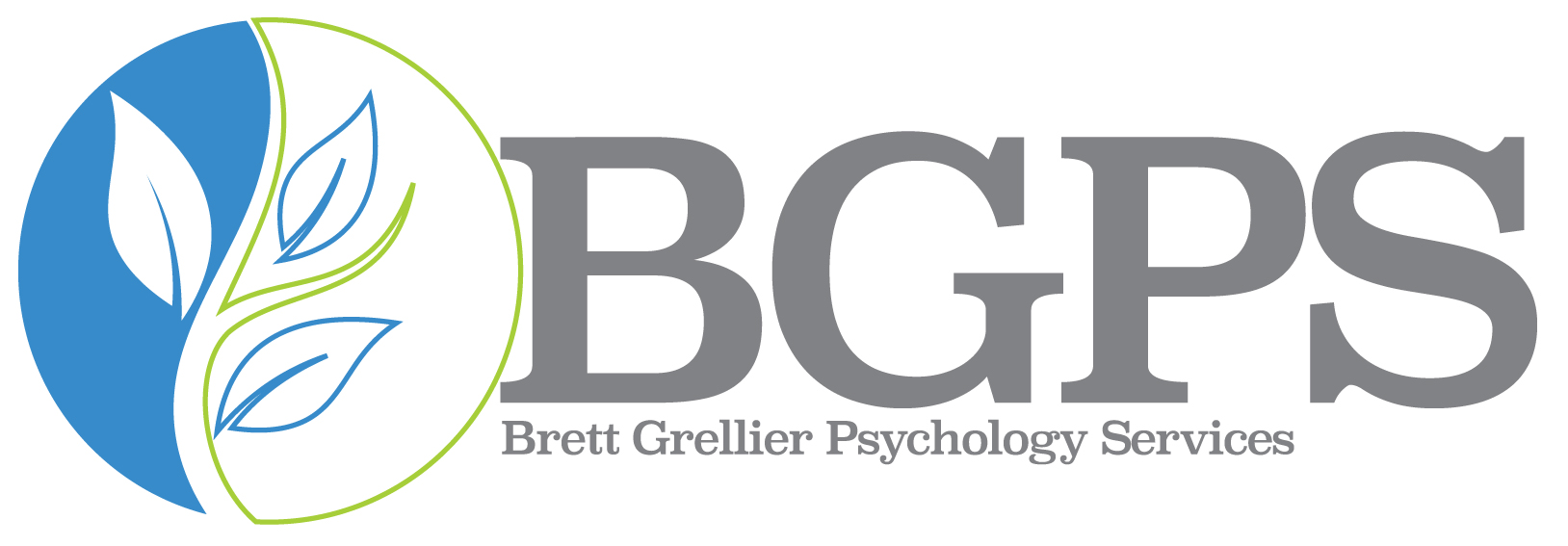 Crisis Management
Developed by: Dr Brett Grellier 
Delivered bY: DR Natalie Isaia
WHILE WE’RE WAITING:
Please introduce yourself in the chat – your service, your role & one thing you’d like to get out of today
HOUSE KEEPING
We have 2 hours and will have a comfort break 
This is a webinar format so we can’t see or hear you
Please interact via the chat or Q&A
Step away from the computer if you need to
You will get the slides & resources 
Look after your wellbeing – please contact the facilitator if you are feeling distressed, or email me at Natalie@bgpsych.com
Agenda
What constitutes an incident or a crisis?
Individual Difference & Self-Awareness
Trauma Reactions (Fight, Flight, Freeze)
Crisis Prevention 
Anger and aggression 
De-escalation Techniques
Attend and Befriend Reflective Tool
Assessing risk of harm to self (suicidality)
Critical Incident Stress Debriefing
Looking after ourselves
Critical incidents
A medical emergency.
A difficult situation.
A communication problem with a client or colleague.
An interaction with a client which made an impression on you. 
An incident that made you feel inadequate in some way.
A time when you felt confronted.
An incident which made you think differently, or caused you to question your assumptions or beliefs.
Critical incidents may relate to issues of communication, knowledge, treatment, culture, relationships, emotions or beliefs.
What is a crisis?
A crucial or decisive point or situation, especially a difficult or unstable situation involving an 
impending change.
An emotionally stressful event or traumatic change in a person's life.
A point in a story or drama when a conflict reaches its highest tension and must be resolved.
There is no magic word
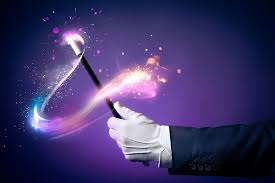 Self-awareness
Death, suicide and self-injurious behaviours challenge some of our most fundamental beliefs about what it is to be human.
We also have deeply help beliefs about anger and it’s expression.
We will have developed ideas about this from our family, cultural and religious influences.
Witnessing or being subject to violence and/or aggression creates very powerful physiological responses.
We can’t change this, but it is important to be aware of how these influences and physical responses affect what we bring to a situation.
How do you react in a crisis?
Think about a recent crisis situation…
How did you react?
How did the people around you act?
How did your personal beliefs influence your reactions?
Are we aware of our own triggers?
Triune brain
Often the more primitive parts of our brain take the driving seat in crisis situations.
It is difficult to predict how we are going to react – fight/flight/freeze.
This is why planning is so important.
3 levels of response to threat
Social engagement – calling out for help or support from those around us.
Flight or fight – run to a safe place or fight off the attacker.
Freeze or collapse – organism tries to preserve itself by shutting down.
Freeze response
If it isn’t possible to fight of flee then freeze is the best chance of survival.
Predators depend on movement to detect their prey.
Predators rarely eat dead prey.
It gives the prey an opportunity to escape when predator drops attention.
It saves energy and resources.
It creates a numbing effect – the prey doesn’t feel the pain of being attacked.
In Practice
In a crisis we struggle to think clearly / remember things / process information 
We can predict likely incidents
Know your policies and procedures
Drill your emergency procedures
Everyone should have a role 
Review / stick up helpful emergency information
Prevention is better than cure
Anger and aggression are effective defensive strategies against a perceived threat.
If we can predict these triggers, we might be able to prevent them.
Once the trigger has occurred, the reptilian brain is in charge.
The best thing we can do is calmly remind the person they are safe and you want to help.
Keep in mind the pre-prepared individual safety plan.
Note – statutory/emergency service don’t always support us with the preventative approach
Typical anger triggers
Question:
What are some common triggers for you clients?
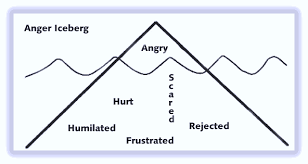 Typical anger triggers
Being told no (triggering feelings of being let down / abandoned / rejected)
Previous trauma (the world is perceived as more threatening)
Difficult anniversaries
Shame, fear, sadness, frustration, humiliation, etc.
Hunger
Sleep deprivation
Pain / physical health problems 
Being under the influence of substances or withdrawing from substances
Safety planning – risk to others
What are the main triggers for anger or violence?
What steps can be taken to avoid or prepare for these triggers?
If I do become agitated and angry, how would I like people around me to behave, e.g. Leave me alone and give me space or talk to me?
What are the strategies that have helped in the past?
Can I learn and practice new strategies?
Immediate action needed to keep myself and people around me safe.
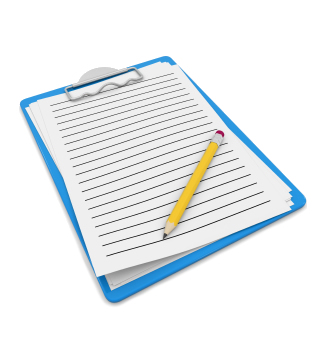 [Speaker Notes: Create a safety plan for risk to others]
Basic emotion regulation tools
Deep rhythmic breathing (5-6 per minute) – focus on the long out breath 
Count five items in the room (grounding)
Distraction / diversion / walk away
Remember: you have to practice these tools
We need to use these too!
It isn’t easy remaining calm when someone else is very angry.
Our flight/fight system will be firing up too.
10 minute comfort break
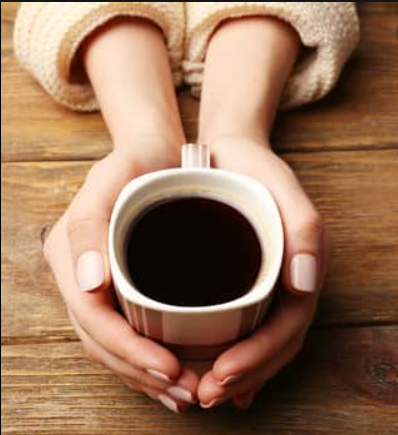 [Speaker Notes: Read about Joe example]
De-escalation techniques
EMPATHY
5 step Conflict resolution model
Identify the problem that is causing the conflict.
Identify the feelings that are associated with the conflict.
Identify the impact of the problem that is causing the conflict.
Decide whether to resolve the conflict.
Work for resolution of the conflict.
How would you like the problem to be resolved?
Is a compromise needed?
[Speaker Notes: Read about Joe example]
Attend and befriend exercise
Neuroscience tells us that mindfulness practice leads to changes in the frontal cortex and in particular the areas responsible for perspective taking, reasoning, flexibility and empathy.
Step into situations using the following 4 steps:
Pause.
Step into your own shoes.
Step into the other person’s shoes.
Express yourself effectively.
Basic risk assessment
Record all details
Create/review crisis plan 
Follow up within 24 hours
A helpful clarification question:
“Do you feel able to keep
yourself safe for the next 
24 hours?”
Traffic light system
Emergency
Current suicidal thoughts
Clear plan with means available and intent to end life 
Or suicide plan already implemented e.g. Overdose taken 
Or recent suicide attempt 
Urgent
Suicidal thoughts not easily dismissed AND/OR 
No immediate intent or plans but some idea about means AND/OR 
History of previous suicide attempts 
Routine
No history of suicide attempts
No or fleeting suicidal thoughts easily dismissed 
No intent or plan
Brief Assessment
Do you currently have any thoughts of harming yourself or suicide? 
How likely would you be to act on these thoughts? (Scale of 1 to 10) 
Have you made any plans to act on these thoughts? 
Have you made any actual preparations? 
Have you ever made an attempt to harm yourself or take your own life in the past? 
What is stopping you from acting on these thoughts?
Myth busting
Factors that increase risk
Current ideation, intent, plan, access to means
Previous suicide attempt or attempts
Alcohol / substance abuse
Current or previous history of psychiatric diagnosis
Impulsivity and poor self control
Hopelessness – presence, duration, severity
Recent losses – physical, financial, personal
Recent discharge from an inpatient psychiatric unit
Family history of suicide
History of abuse (physical, sexual or emotional)
Co-morbid health problems, especially a newly diagnosed problem or worsening symptoms
Age, gender, race (elderly or young adult, unmarried, white, male, living alone)
Protective factors
Positive social support
Spirituality
Sense of responsibility to family
Children or pets 
Life satisfaction
Intention to follow through with future plans 
Positive coping skills
Positive problem-solving skills
Positive therapeutic relationship
The most effective approach
A positive and compassionate clinical encounter
Identify and mitigate all risks
Promotion of protective factors
Instil hope
Co-create a safety plan with explicit reference to removal of means
(Alys Cole-King, 2015)
What is Critical Incident Stress Debriefing?
Debriefing is a specific technique designed to assist others in dealing with the physical or psychological symptoms that are generally associated with trauma exposure. 
This allows those involved with the incident to process the event and reflect on its impact. 
Ideally, debriefing should be conducted on or near the site of the event. 
Allows for the ventilation of emotions and thoughts associated with the crisis event. 
Debriefing and defusing should by provided as soon as possible but typically no longer than the first 24 to 72 hours after the initial impact of the critical event. As the length of time between exposure to the event and CISD increases, the least effective CISD becomes. 
Ideally an appropriate and effective standardised protocol should be followed.
7 step debriefing protocol
1. Assess the impact of the critical incident on staff and survivors.
2. Identify immediate issues surrounding problems involving safety and security.
3. Use defusing to allow for the ventilation of thoughts, emotions, and experiences associated with the event and provide validation of possible reactions.
4. Predict events and reactions to come in the aftermath of the event.
5. Conduct a systematic review of the critical incident and its impact emotionally, cognitively, and physically on survivors. 
6. Bring closure to the incident and link staff and survivors to community resources to initiate the rebuilding process including identifying possible positive experiences from the event.
7. Re-entry back into the community or workplace.
learning from incidents
What worked well?
What could have been done differently?
Is there any learning for the team?
Are any updates for the risk management plans for x or y required?
Were any environmental factors relevant, e.g. Lack of exits.
Was discrimination a factor in the incident, e.g. Racism, homophobia?
Are there any recommendations for revisions to local operational policy?
Warnings and sanctions
If a client is involved and you need to issue a warning, this should be done in person and it should be a supportive intervention. Ideally you should explore:
1. Client experience (what happened from your perspective, how did you feel, what were you thinking, what were the triggers)
2. Staff experience (what happened from your perspective, how did you feel, what felt unsafe/unacceptable)
3. What policy & procedure has to say about this (for example "we have a zero tolerance policy to racial abuse because we want everyone to feel safe" or "you damaged property and your licence agreement says you'll need to pay for this")
4. The plan to move forward (is there anything we could have done differently to prevent or de-escalate this? what could you do next time you feel like this? what support do you need to be able to do this successfully? is there anything else that you can do / we can support you do to that would help?)
Recognising ptsd symptoms
It is normal to have a range of strong emotional responses in the moment 
Seek help if these persist after several days/weeks, if your reaction is impacting on your ability to do your job, if your reaction is impacting on your personal life. 
Signs of PTSD:
Intrusive upsetting memories of the event (flashbacks, nightmares)
Intense physiological arousal to reminders 
Chronic hyper-arousal (poor sleep, poor appetite, feeling jumpy and on edge, irritability)
Avoidance of reminders
Feeling numb, detached or losing interest
Looking after ourselves
In summary
Thank you for being here today!
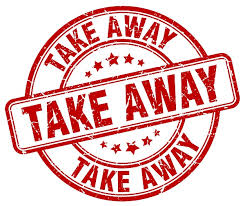 Write down: 1 take away
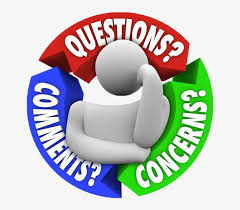 Any questions?